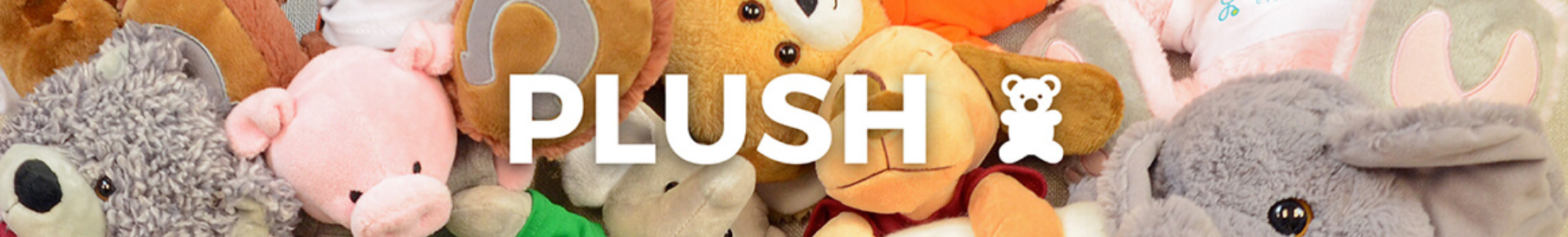 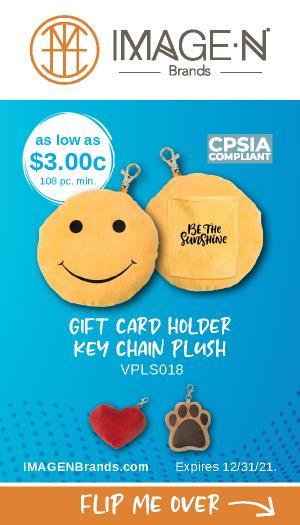 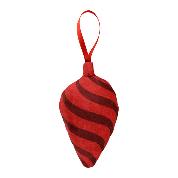 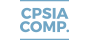 Gift Card Holder Key Chain Plush
VPLS018
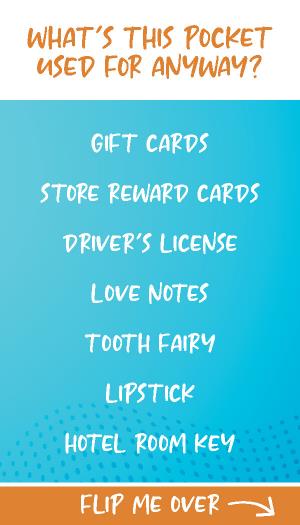 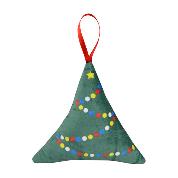 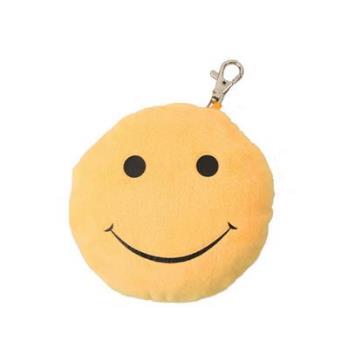 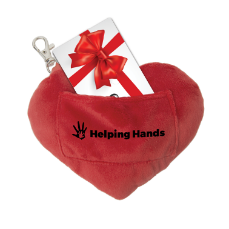 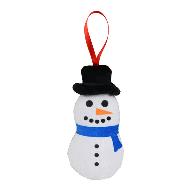 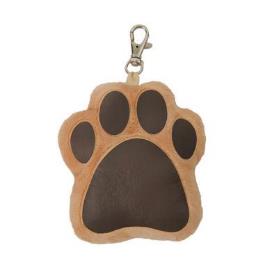 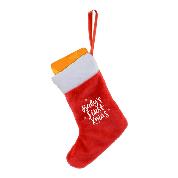 Holiday plush ornaments with pockets make gift card giving easy!
1
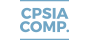 NEW NEW NEW
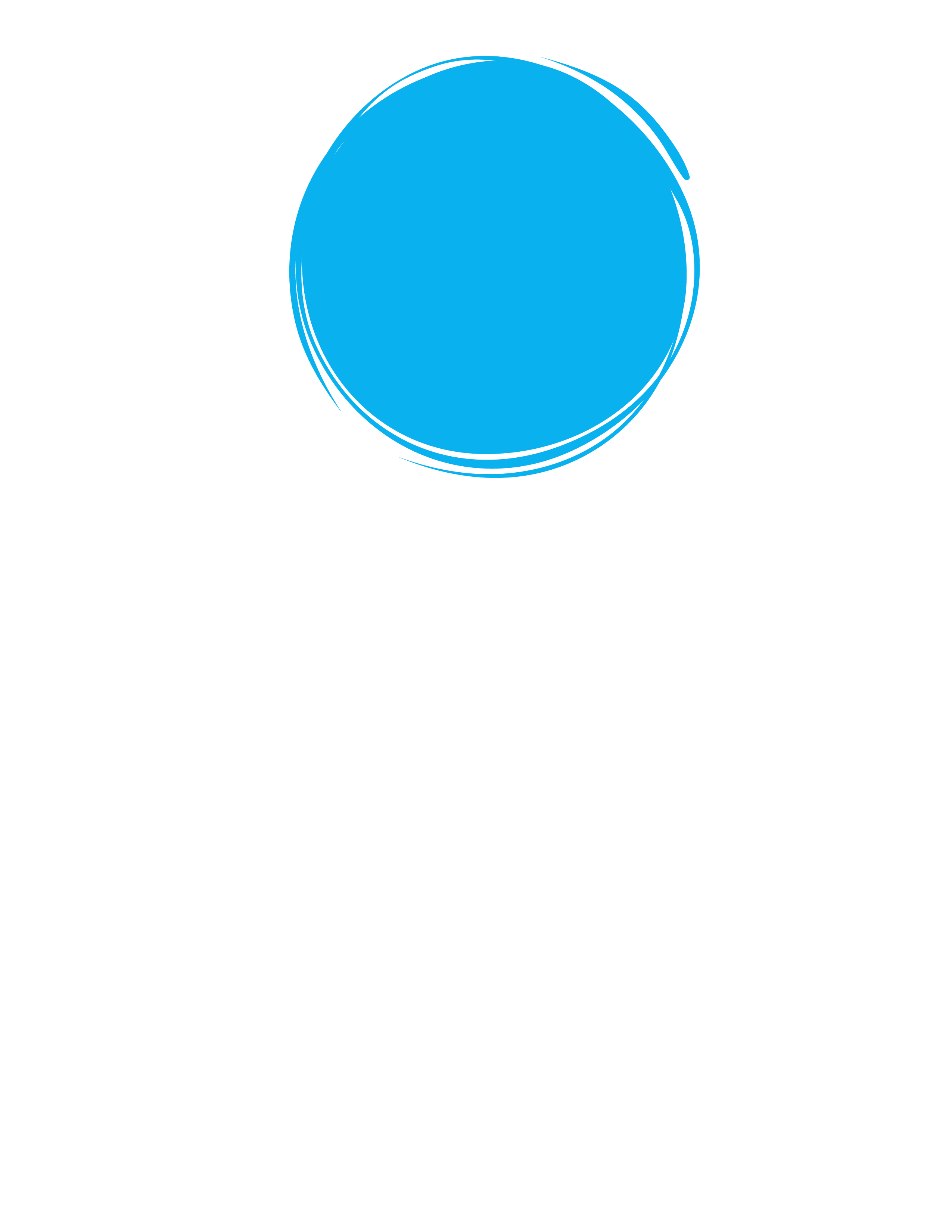 Dreamy Eyes – T-Rex, Pink Unicorn, Blue Eyed Wolf, Ranger The Bull We're expanding our Dreamy Eyes family to include 4 new, fun characters! Aurora's Dreamy Eyes collection features lovable sleepy expressions.
Eco Nation Plush- Rhino, Seal, Sea turtle, Penguin, Wolf, Cheetah Eco Nation is a sustainable plush line from Aurora made from 100% recycled materials. Each animal has sweet embroidered eyes and will include a t-shirt or bandana.
Each animal comes with an eco nation tag made from 100% recycled materials
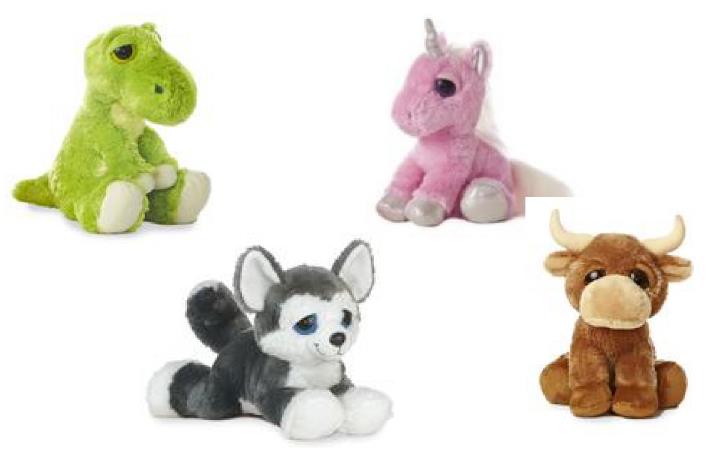 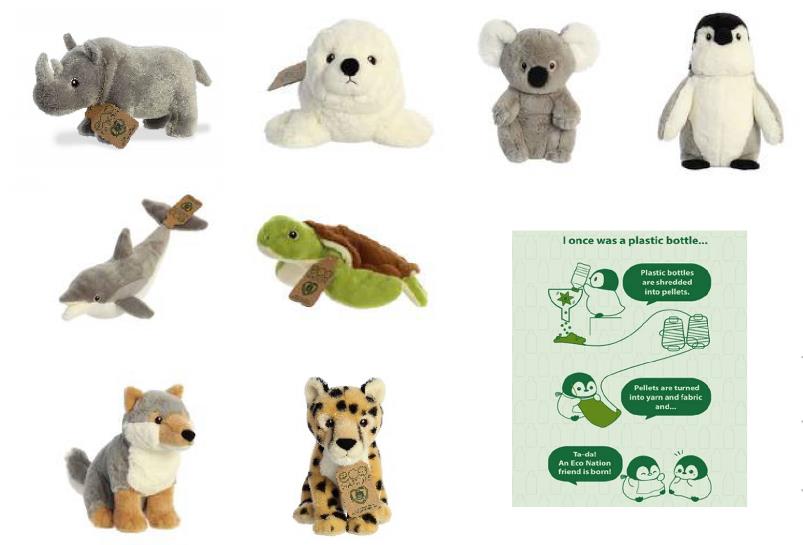 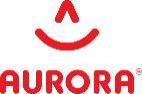 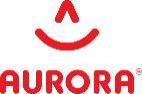 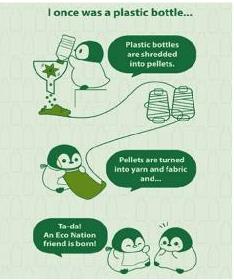 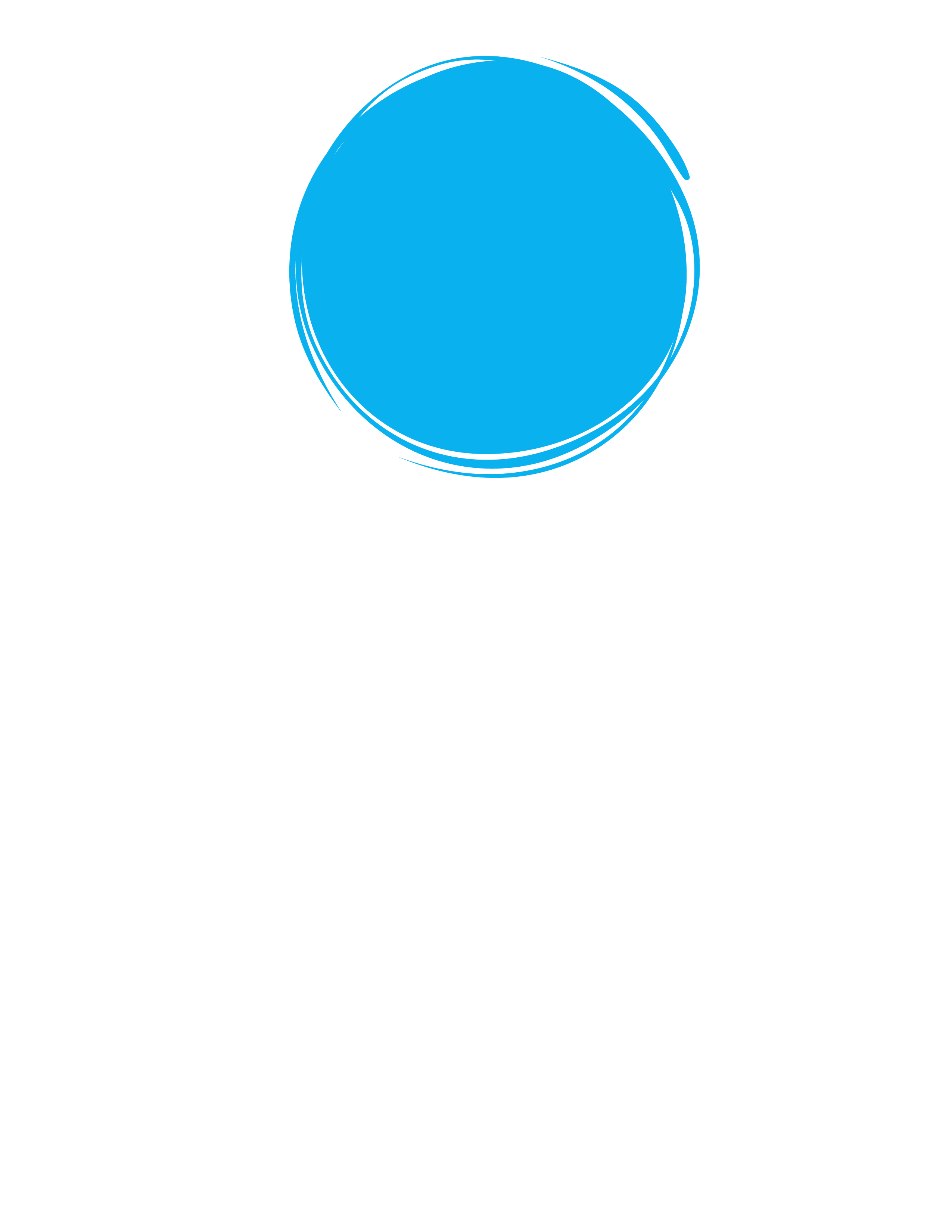 includes 
medium t-shirt or bandanna!